راهنمای ثبت نام آنلاین دانشکده فنی و حرفه ای صومعه سرا
دانشجوی گرامی ضمن تبریک به شما به جهت قبولی در دانشکده فنی و حرفه ای صومعه سرا
به آدرس سامانه regtdfs.msssdemo.ir مراجعه نمایید و با ورود کد ملی و شماره پرونده سازمان سنجش وارد سامانه شوید.
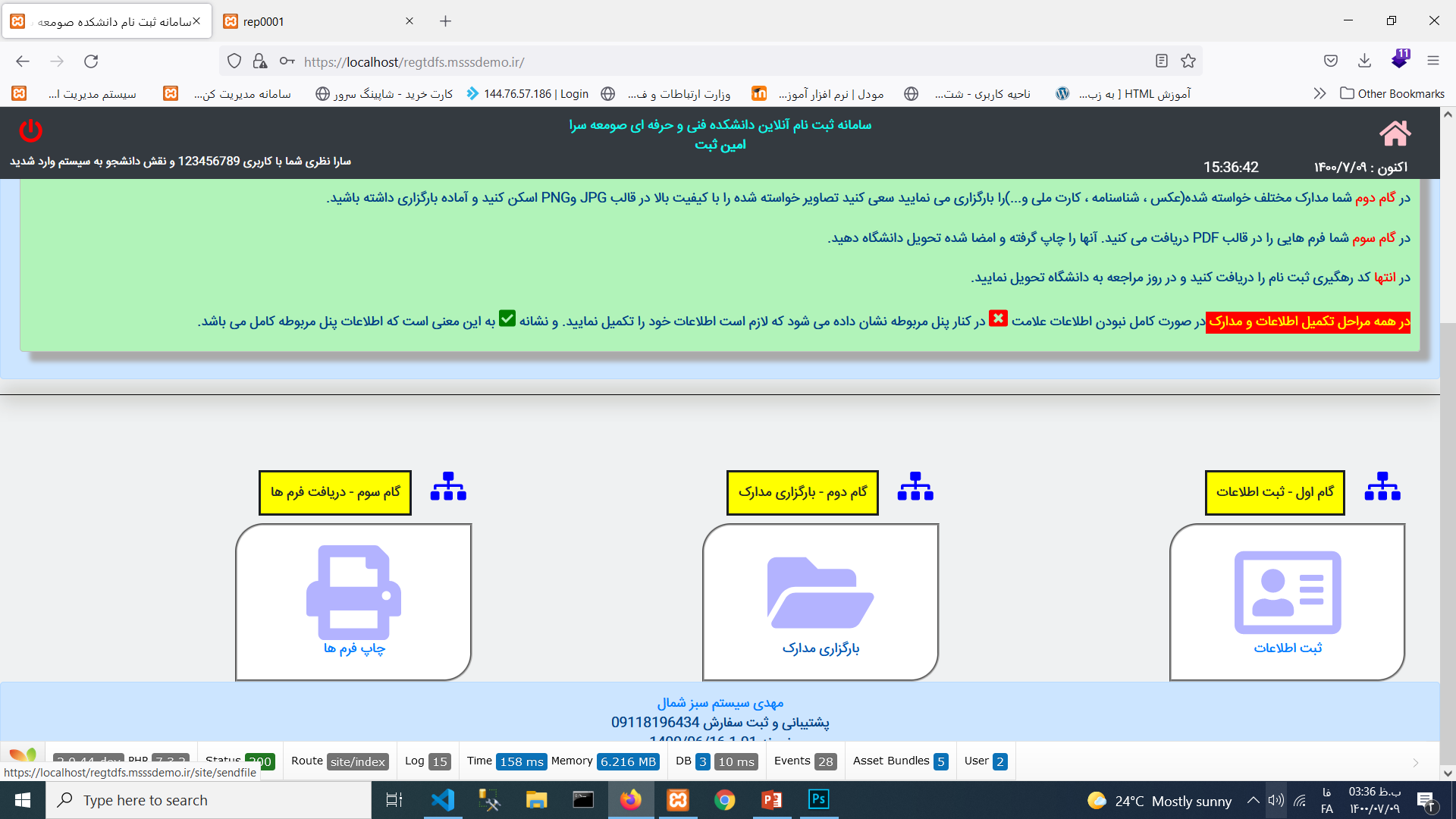 بعد از ورود به سامانه برای ثبت نام شما سه گام تعریف شده
گام نخست:شما باید اطلاعات خود از قبیل اطلاعات هویتی و دانش آموزی و... را تیید یا تکمیل نمایید.
گام دوم:تکمیل مدارک و ارسال به سامانهدقت نمایید قبل از ورود به این گام کلیه مدارک مورد نیاز را با کیفیت مناسب اسکن کرده و آماده بارگزاری داشته باشید.
گام سوم:دریافت فرم ها در قالب pdf و چاپ آنهادقت گردد بعضی از فرم ها نیاز به امضا دارد.درنهاست فرم ها را تحویل دانشگاه دهید